MTS WG TST STATUS
Axel Rennoch
MTS#74, Sophia-Antipolis, May 24, 2018
History
26.09.17: Creation at MTS#72 with initial working scope

23.10.17: MTSTST#1 (Sophia Antipolis, 10 participants) collection of interests
30.11.17: MTSTST#2 (Berlin, 11 participants) about collection of NWI ideas
23.01.18: MTSTST#3 (Munich, 15 participants) agreement on eight NWIs

Work started on functional TPs (CoAP, MQTT, LoRaWAN) and security 

23.05.18: MTSTST#4 (Sophia Antipolis, 13 participants)
DEKRA, AUDI, Spirent, EGM, UoGöttingen, Elvior, Fraunhofer FOKUS, ETSI, Ericsson, Sintesio
Guests: relayr GmbH, Fraunhofer IPKabout WI progress, one NWI draft, proposed liaisons
Functional Tests
Multiple TPs: CoAP (39), MQTT (56), OPC-UA (23)
CoAP and MQTT are available via ETSIhttps://portal.etsi.org/Contribution.aspx?MeetingId=34031

Using TDL-TO:
Event sequence
Domain: pics, entities, events, event templates
Data: type definition
Started WI
Foundational Security Tests
Multiple foundational TPs (8): 
authenticator feedback, 
password lifetime, 
session lock, 
account changeability

Using TDL-TO:
Event sequence
Domain: pics, entities, events
Time label and time constraint
Proposed WI
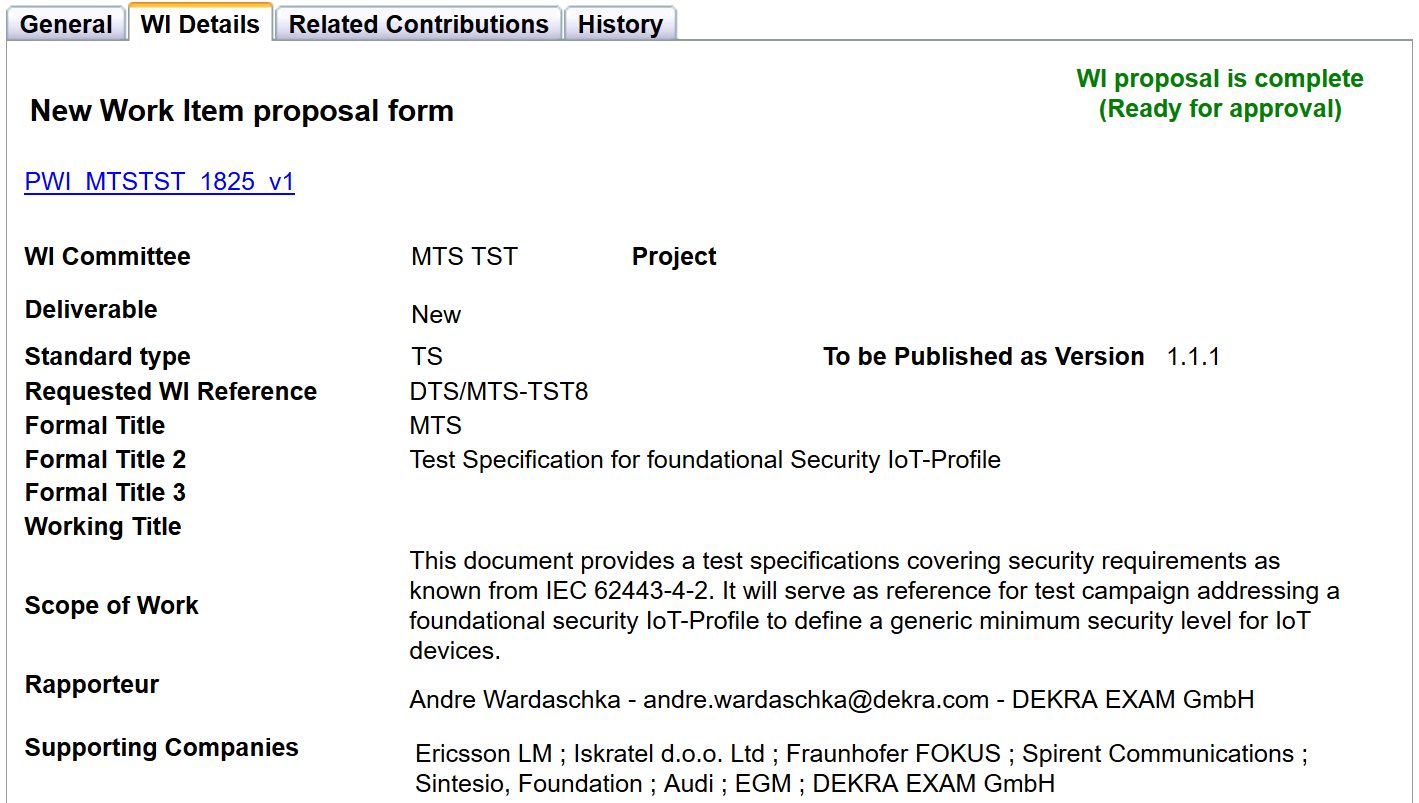 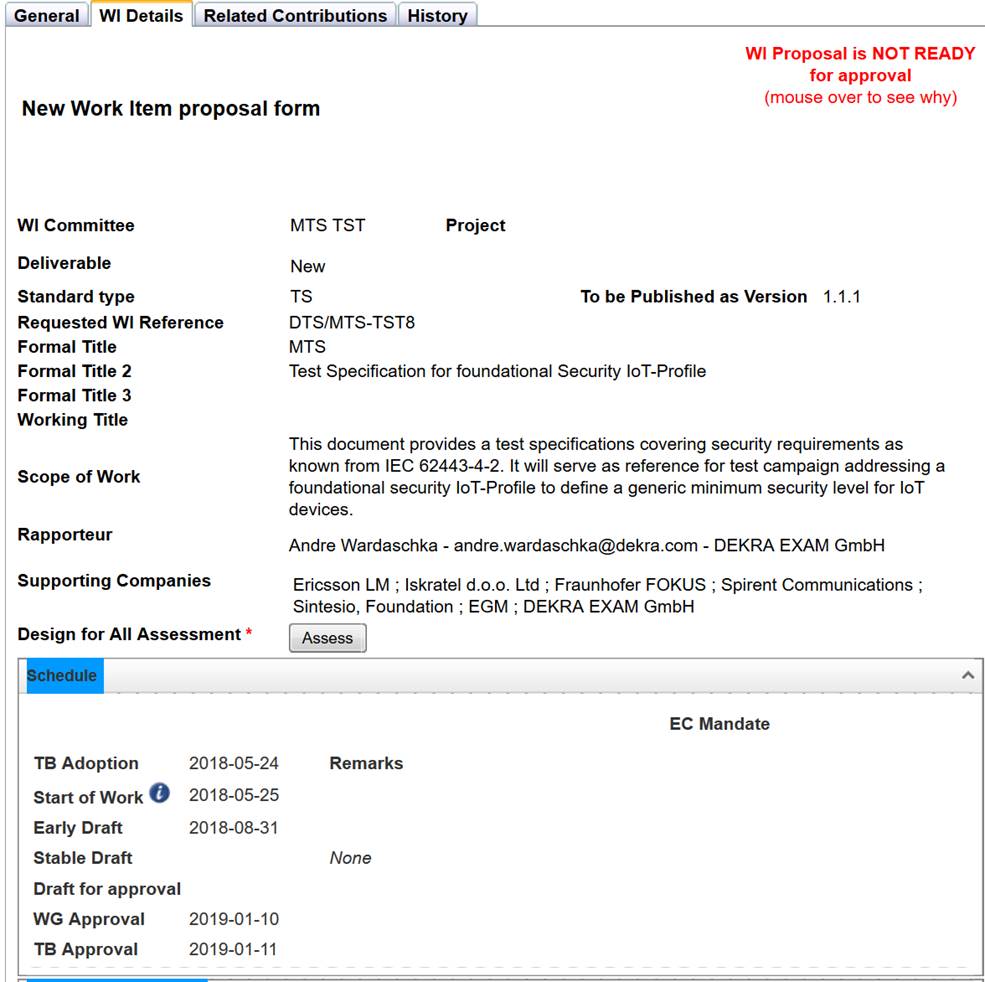 Review WI Rapporteur/time schedule
Change of Rapporteur for DTS/MTS-TSTLoRaWAN: 
	Martin Jordan (EGM) -> Abbas Ahmed (EGM)


Change of schedules for COAP/MQTT (part 1)		all others:
Stable Draft 	2018-09-25
Draft for approval 	2018-12-15
WG Approval 	2019-01-30
TB Approval 	2019-01-31
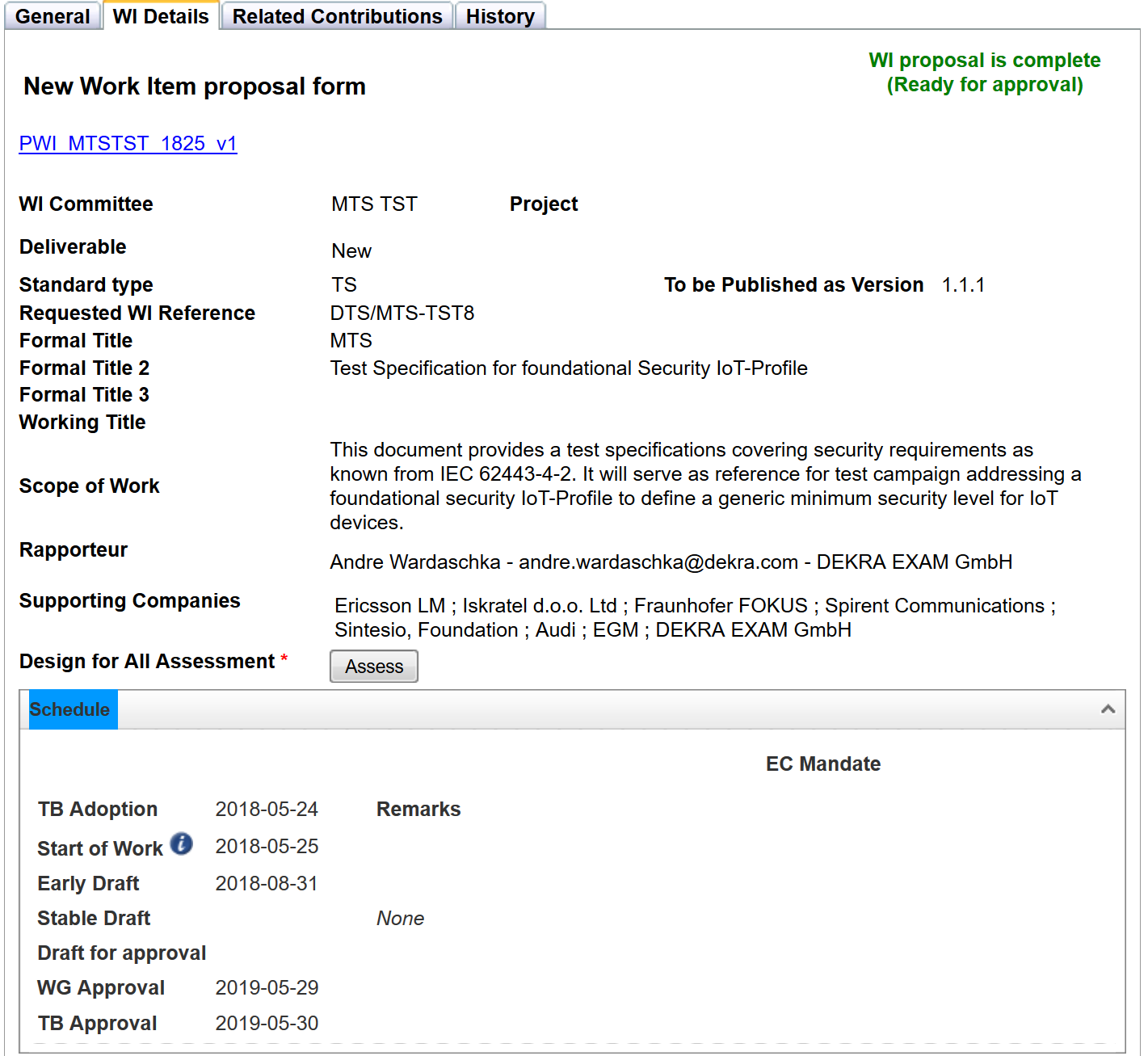 Proposed liaisons
To be confirmed by TC MTS:
ETSI TC Cyber
ETSI TC SmartM2M
oneM2M (WG TST?)


To be contacted before liaison request:
OPC-UA Foundation (contact via AUDI/FOKUS)


Input: based on information from TST draft flyer (MTSTST(18)000009)
TDL Source working repository
Currently TDL sources are available via Eclipse Foundation project IoT-Testware (together with TTCN-3 and installation scripts):https://github.com/eclipse/iottestware/tree/master/docs

Subject to move to ETSI location.
„Read/Write“-access / contributions from non-member experts/supporter.

Creation of ETSI TP documents by ETSI members only
Next meetings/calls
September 23rd (morning), 2018, before MTS#75 in Budapest?
© Fraunhofer FOKUS
Contacts
Fraunhofer FOKUS
Business Unit Quality Engineering (SQC)Kaiserin-Augusta-Allee 3110589 Berlin, Germany
https://www.fokus.fraunhofer.de/sqc  


Axel Rennoch 
axel.rennoch@fokus.fraunhofer.de
phone +49 30 3463-7344